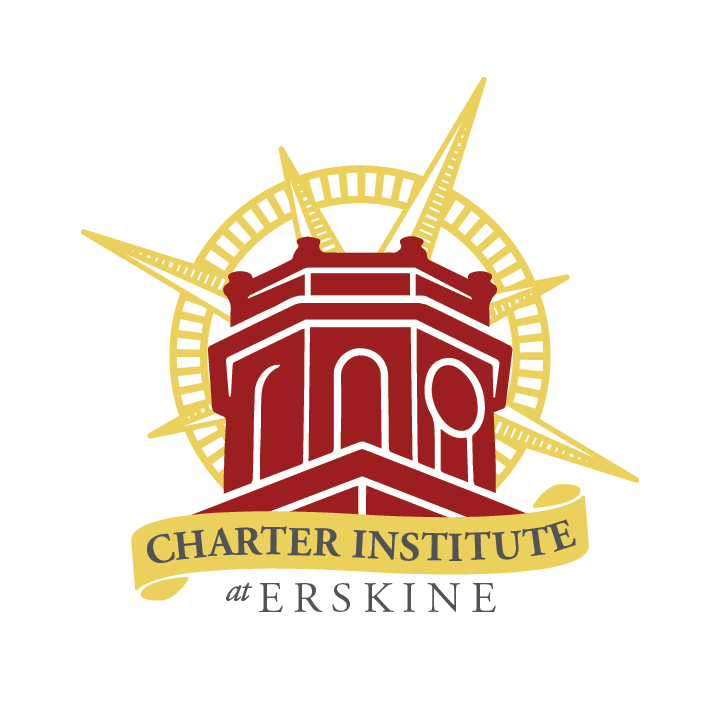 The Charter Institute at ErskineHuman ResourcesCollaboration Workshop
July 12, 2018
Agenda
The Charter Institute at Erskine Background Information and Mission
PCS
Certification Issues
Best Hiring Practices
Job Applicants (inquiries, interviews, offers, and regrets)
Employee Handbooks
Employee Files (what to keep and for how long)
TB Testing
Administrative Leave
FMLA
Website
Zero Tolerance Policy
Safe Schools
Insurance Benefits and Billing
Background
In 1996, the South Carolina Legislature passed the Charter Schools Act, thereby providing citizens the opportunity to apply to operate a public school. 
What is a charter school sponsor?
From §59-40-40 of the Charter Schools Act, a sponsor is: • the local school board of trustees in which the charter school is to be located (1996)• the South Carolina Public Charter School District Board of Trustees (2005) • an Institution of Higher Learning (2012)
Erskine College
In 2016, during its 177th year of continuous operation, Erskine College began to research new ways that the South Carolina college could foster and support innovation and excellence in education for all of South Carolina.   After many months of discussions, research and due diligence, the Trustee Board of Erskine College voted unanimously to register the College as a state charter school sponsor in May 2017.
Dr. Robert Gustafson
17th President of Erskine College
Board Chair, The Charter Institute at Erskine
Head of School at the Stony Brook School for fifteen (15) years
Head of School at Jackson Preparatory School in Jackson, MS for five (5) years
Graduate of: 
University of Virginia
Gordon-Conwell
Columbia University Teachers College
Erskine Theological Seminary
Charter Institute Mission
To empower families and local communities through the establishment and competent operation of high quality charter schools throughout South Carolina.
Full Transparency
As a recipient of public dollars, the Institute is subject to South Carolina’s public records law and the full accountability required of an LEA under the state’s charter school law.  The legal structure of the Institute ensures that it will always be entirely transparent and accountable to both policymakers and citizens.
Unlike the two percent administrative fee limit imposed on the SC Public Charter School District (SCPCSD), the state charter law does not limit the administrative fees that an institution of higher education may charge a charter school under its sponsorship umbrella.  However, because of its commitment to the success of the schools it sponsors, the Institute will not charge administrative fees in excess of the two percent allowed for the SCPCSD.
The Charter Institute at Erskine’s highly experienced team fully understands the unique needs of public charter schools. The team consists of educational leaders who actively remove barriers and assist partner schools in their pursuit of academic and operational excellence. Collectively, the Institute’s staff has ninety-five years of administration experience in the field of education, including fifty-four years of experience specifically in charter schools.  The Institute’s staff also has nearly fifty years of direct experience in the classroom.
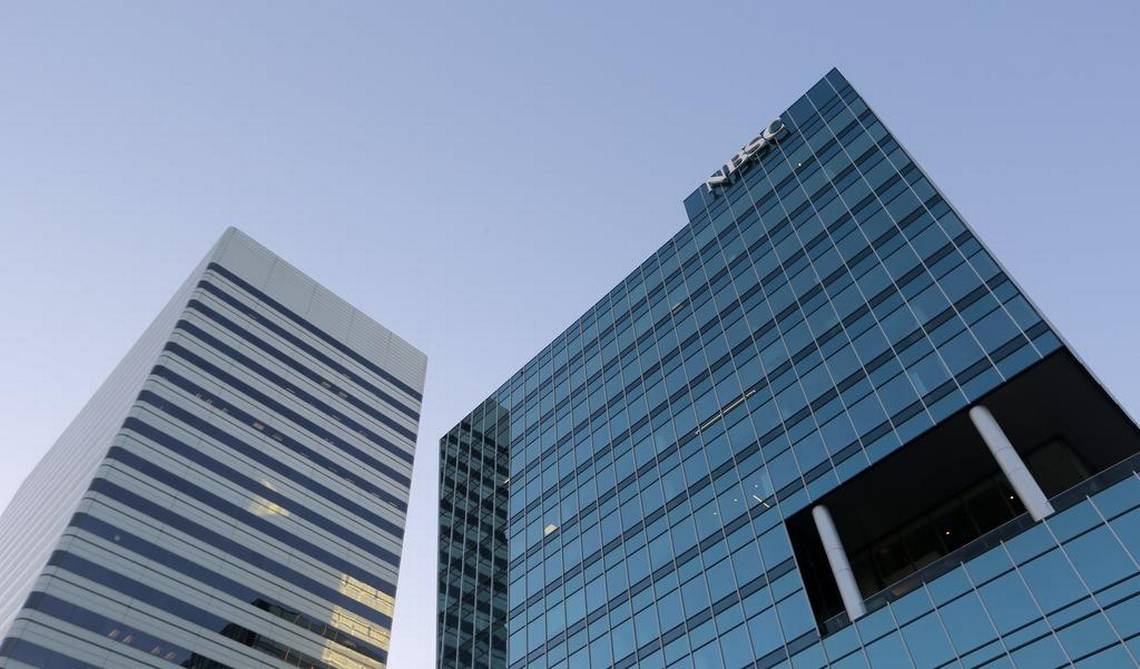 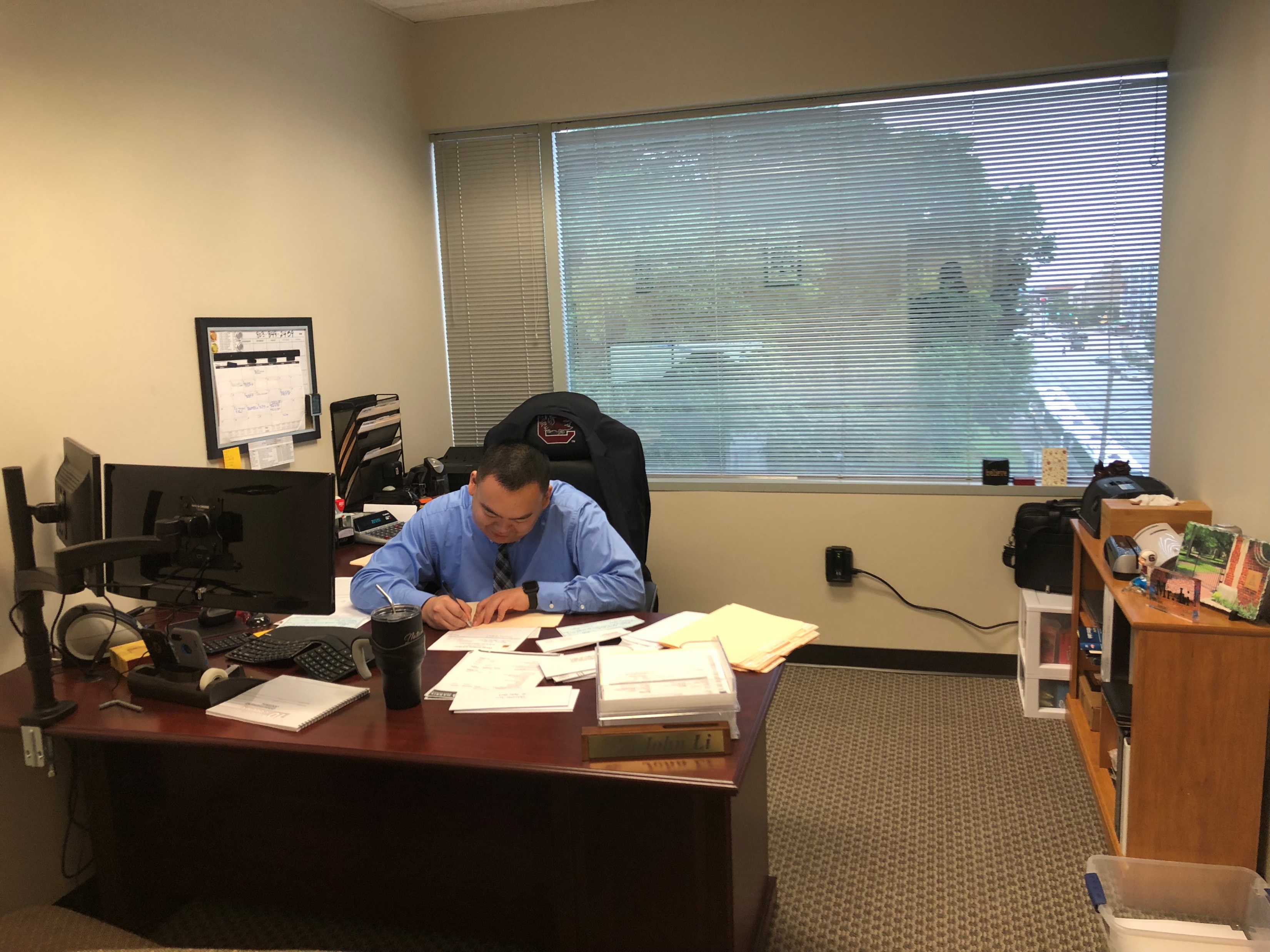 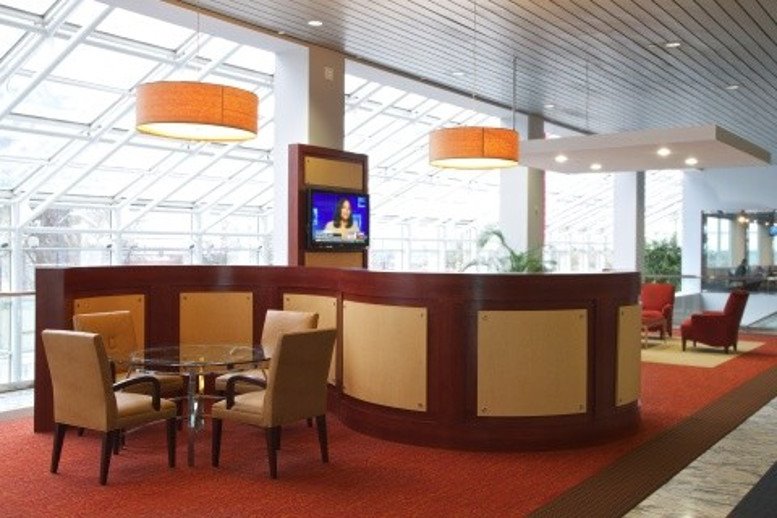 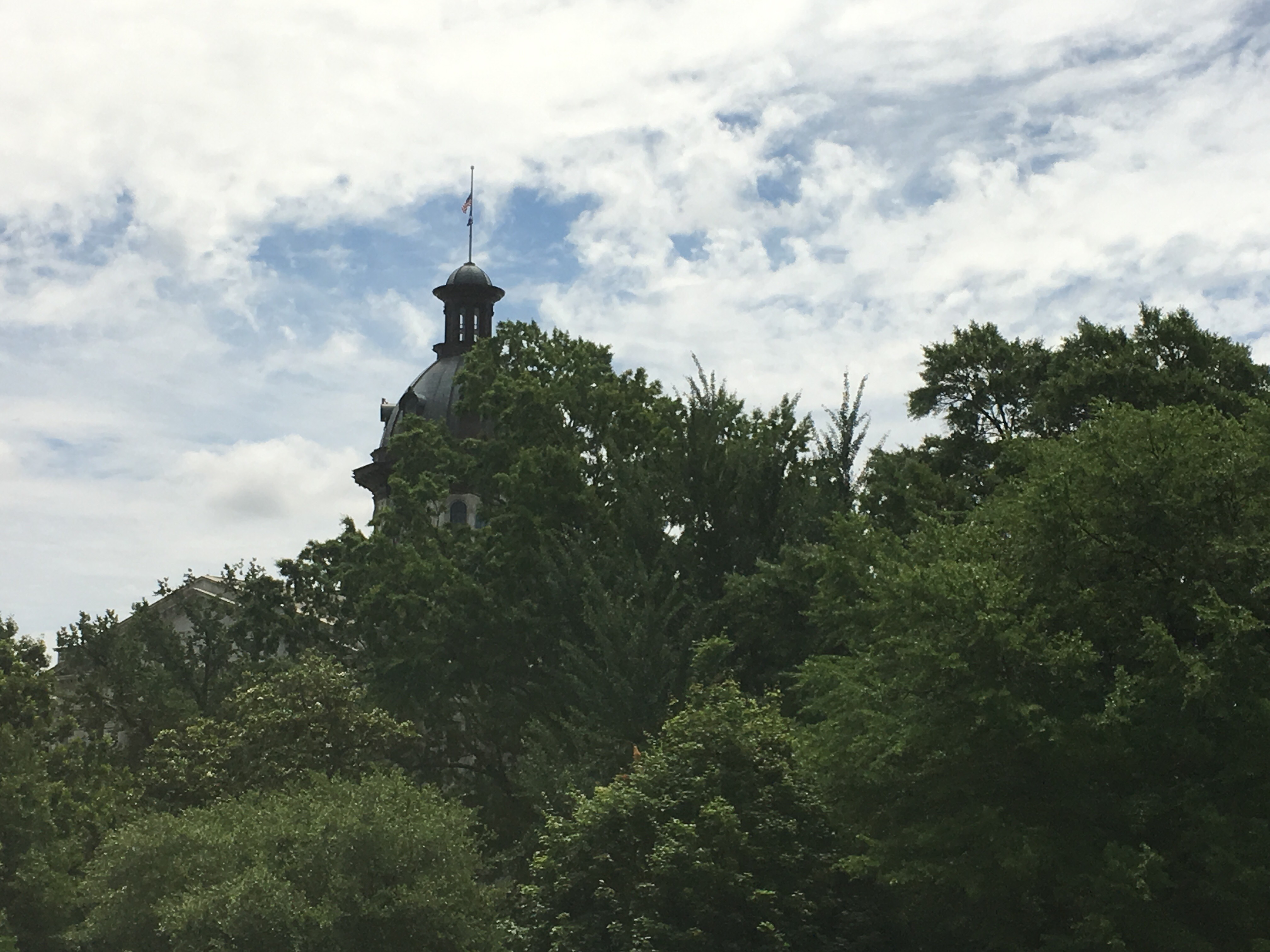 New Office located at 1201 Main St, Columbia, SC 29201
 Centrally Located: 
Anew cross from Statehouse
New Office located at 1201 Main Street, Columbia, SC  29201
Centrally Located:
Across from Statehouse
Two blocks from SC Department of Education
The Charter Institute at Erskine
Erskine Plans In Action
High-Quality customer service to the schools
Technical Assistance to schools in several areas of operations 
Research and training opportunities from Erskine College 
Student Service Corps for Erskine students 
Training for school guidance counselors through College Admissions staff
Establishing opportunities for students and faculty to visit Erskine College
Shared Service Model
Professional Certified Staff (PCS)
One of the most important documents for completion is the PCS form.  The PCS form holds the key to funding issues, teacher supply stipends, National Board Certification stipends, and teacher certification needs.
If your staff is not in the PCS system or not coded correctly, your school may miss out on funding for special areas such as Reading Coaches, etc. and you may not receive the correct amount for teacher supply stipends. 

 We won’t be able to renew or extend Teachers’ certificates and they won’t get their years of experience added. 

In other words, your teachers will not be happy and if teachers aren’t happy – no one is happy!
PCS Form
The PCS form is located on the Charter Institute at Erskine website.  Click on the “Institute Team” tab and then “Institute Forms”.   The PCS form link is listed with the Human Resources forms, along with the PCS code list.  It’s also under Human Resources & Benefits under Institute Team.
PCS Form continued
Teacher Certification
Renewals
Extensions
Add-ons
Address Changes
Name Changes
Class Changes
Renewals
All certified staff are responsible for their own license renewals.  Only teachers with Professional licenses are required to accrue 120 credits within the 5-year period of their license for renewal.
Renewals Continued:
Links to the State Department of Education’s Office of Educator 
Services requirements and forms for certificate renewal are in the HR section of the Institute website.  All documentation for renewal must be sent to the Institute’s Office of Human Resources.  If graduate courses are being used, and at least one is required for anyone without a Master’s or above, then official transcripts must be sent directly to the Institute’s Office of Human Resources. Documents may be sent as received by the teacher or held until all 120 credits are received and sent in at one time.  Upon completion of the 120 credits, a Renewal Computation Sheet should be completed, signed, and sent to the Institute’s Office of Human Resources. Documentation only needs to be sent to SCDE if add-on certification or class upgrades are being requested.
Renewals Continued:

It is very helpful if schools submit the credits for professional development or training provided by the school to the Office of Human Resources at the Institute.  It’s one less thing for teachers to have to keep up with!  A document with the following information will be sufficient:

School Name
Title of Workshop or Training
Date(s) and Number of Hours of Workshop or Training
Attendees’ Names and Certificate Numbers
Extensions for Professional Certificates
Teachers with Professional Certificates that are unable to obtain the necessary credits for renewal during their renewal cycle may be eligible for a one-year extension.  Such an extension may only be granted once during the lifetime of the certificate.
Educators holding certificates that are less than five years expired may request an extension by completing and submitting a Request for Change/Action form.
Educators holding certificates that are more than five years expired, but less than ten years expired, may receive an extension at the request of an employing South Carolina public school district.  The request must be made by the employing district and may not be made by the educator.
More information for Professional Extensions may be found at:  
https://ed.sc.gov/educators/certification/maintaining-certification/renewal/expired-certificates/
Extensions for Initial Certificates
Teachers with Initial certificates must complete Expanded ADEPT 4.0 before their license becomes a Professional license.  If unable to do so by the time the Initial certificate expires, a one-year extension may be requested through the Office of Human Resources.  Multiple requests may be made for Initial Extensions, but only for one year at a time.
Best Hiring Practices
In order to comply with the Equal Employment Opportunity Act, and also be in line with State job vacancy posting requirements, it is necessary to post all vacant positions with the exception of the following exemptions. Notices should be posted for at least five (5) workdays prior to the close of the application period.
Exemptions for Posting Vacancies
General exemptions for posting job vacancies:
You promote an employee one organizational level above the employee's current level;
An employee is reassigned to another position;
The school leader/board determines that an emergency situation exists requiring the vacancy to be filled immediately;
An employee, in lieu of a Reduction in Force, is moved to a vacant position; or
An employee is demoted to another position for disciplinary or performance reasons.
Requirements for Job Postings
The description of the job responsibilities;
Entry salary or salary range;
Name of school and location where vacancy exists;
Description of the application process;
Minimum training and experience requirements and any preferred qualifications for the position;
The opening and closing dates for applying for the position;
Normal work schedule and whether the position is full-time or part-time; and
A statement certifying that the employer is an equal employment opportunity employer.
At a minimum, all vacancies should be posted on the school’s website. Administrative vacancies may also be posted on the Institute’s website and any other preferred venue. The South Carolina Association of School Administrators is a good source and they will post administrative positions on their website for a fee. Be sure to also contact the Institute’s Director of Human Resources to post your certified vacancies on CERRA’s website.

Another thing to be aware of when hiring your administrative staff is the requirement of the South Carolina Charter Schools Act that at least one of the administrative staff must be certified or experienced in the field of school administration. Please make sure that your administrative staff includes at least one person with that qualification.
Job Applicants
Inquiries
Interviews
Offers
Regrets
Inquiries
Let’s discuss and come up with a best practice!  

Do you acknowledge all inquiries?  Do you ignore the ones that aren’t of interest?
Interviews
How many do you need?
In person, phone, or online method?
How many people are involved in the interview?
Best methods and questions?
Offers
Verbal offers should be followed by a written letter of offer, that should be accepted with the new employee’s signature.

The letters should be specific in stating that the position is at-will and may be broken by either party with no explanation.  This may eliminate a lot of grievances and headaches later.

The letter should also include the job title, starting date, and salary.
Regrets
Let’s discuss this one, too!  
How do you feel regrets should be handled?  Is email okay or should a formal letter be sent?  Or do you just ignore those that do not receive a job offer?
Employee Handbook
All schools should have an employee handbook that is given to every employee and there should be a method for them to sign, or if given electronically, acknowledge their receipt.  The Institute receives calls constantly from employees of the schools asking questions that should be answered in their handbook.  The handbook should cover, at a minimum, the following items:
Mission Statement
EEO Statement
Leave and Holiday Guidelines
Employee Handbook, Continued
Pay Guidelines 
Travel Reimbursement
Confidentiality Expectations
Ethics
Performance Reviews
Social Medial Policy
Sexual Harassment Policy
Reporting Suspected Violations
Grievance Policy
Disciplinary Actions/Reasons for Termination
Benefits

Any other suggestions?
Employee Files
The Institute’s employee files are set up with separate folders for each of the following items:
Benefits
Contract/Agreement
Credentials/Resume
Emergency Contact Information
Leave
Payroll Profile
Miscellaneous
Retirement
SLED/Background Checks
Employee Files Continued
A school’s needs may vary due to needing items like certification and TB test results, so I would like your input at this point.

There also needs to be a totally separate file for I-9s.  Those may not be kept with the regular employee files.

Does everyone run E-Verify and SC New Hire?  SC law requires employers to verify the legal status of all new hires through E-Verify within 3 days from the date of hire and report newly hired employees on SC New Hire within 20 days from their first day at work.

E-Verify :  https://e-verify.uscis.gov/web/Login.aspx
SC New Hire:  https://newhire.sc.gov/
TB Testing
There are new regulations for TB Testing this year as follows:

The new Regulation 61-22, effective May 2017, requires only one single Tuberculin Skin Test (TST) or Interferon-Gamma Release Assays (IGRAs) be completed for school and child care employees. These screening tests must have been completed within the twelve months prior to hire for those new to working in schools or child care centers. Documentation of TB screening must be documented on a DHEC 1420 School Employee Certificate of Evaluation for Tuberculosis form. Potential employees and health care providers may get a blank copy of the DHEC 1420 here.
Administrative Leave
The only mentions in South Carolina legislation regarding administrative leave that I could find are regarding a physical attack or accidental injury while in the course of employment.  
SECTION 8‑11‑40. Sick leave; leave where employee attacked; leave for sick family member.
	(B) State employees in FTE positions who are physically attacked while in the performance of official duties and suffer bodily harm as a result of the attack must be placed on administrative leave with pay by their employers rather than sick leave. The period of administrative leave for each incident may not exceed one hundred eighty calendar days.
Administrative Leave Continued
SECTION 8‑11‑145. Use of sick or annual leave in conjunction with workers’ compensation under certain circumstances.
	If there is an accidental injury arising out of and in the course of employment with the State, which is covered under Workers’ Compensation, an employee who is not eligible for or who has exhausted his paid administrative leave shall make an election to use either accrued leave time (sick or annual, or both) or Workers’ Compensation benefits awarded in accordance with Title 42. Before the election is made, the effect of each available option on the employee’s future leave must be explained to him by his employer. The election must be in writing and signed by the employee and the person who explains the options to him. The election of the employee is irrevocable as to each individual incident.
Administrative Leave Continued
When an employee is placed on paid administrative leave or has elected to use all or any portion of accrued leave time and the leave time is exhausted before the employee can return to work, the employee is entitled to Workers’ Compensation benefits effective at the time the specified amount of leave is exhausted.
An employee who is placed on paid administrative leave or who has elected to use accrued leave time, under the provisions of this section, is eligible for the payment of medical costs provided by Workers’ Compensation benefits.
	An employee also may elect to receive Workers’ Compensation on a prorated basis in conjunction with sick or annual leave, or both, in accordance with a proration formula established by the Department of Administration. Before this election is made, the effect of this option on the employee’s future leave must be explained to him by his employer. The election must be in writing and signed by the employee and the person who explains the option to him.
FMLA
https://www.dol.gov/whd/regs/compliance/whdfs28.htm

The Family and Medical Leave Act (FMLA) entitles eligible employees of covered employers to take unpaid, job-protected leave for specified family and medical reasons. This fact sheet provides general information about which employers are covered by the FMLA, when employees are eligible and entitled to take FMLA leave, and what rules apply when employees take FMLA leave.
FMLA Continued
COVERED EMPLOYERS
The FMLA only applies to employers that meet certain criteria. A covered employer is a:
Private-sector employer, with 50 or more employees in 20 or more workweeks in the current or preceding calendar year, including a joint employer or successor in interest to a covered employer;

Public agency, including a local, state, or Federal government agency, regardless of the number of employees it employs; or

Public or private elementary or secondary school, regardless of the number of employees it employs.
FMLA Continued
ELIGIBLE EMPLOYEES
Only eligible employees are entitled to take FMLA leave. An eligible employee is one who:
Works for a covered employer;
Has worked for the employer for at least 12 months;
Has at least 1,250 hours of service for the employer during the 12 month period immediately preceding the leave; and
Works at a location where the employer has at least 50 employees within 75 miles.
FMLA Continued
Employer Notification Requirements under the Family and Medical Leave Act
All covered employers must display a general notice about the FMLA (an FMLA poster). Additionally, covered employers who have employees who are eligible for FMLA leave must:
Provide employees with general notice about the FMLA;
Notify employees concerning their eligibility status and rights and responsibilities under the FMLA; and
Notify employees whether specific leave is designated as FMLA leave and the amount of time that will count against their FMLA leave entitlement.
Detailed information: https://www.dol.gov/whd/regs/compliance/whdfs28d.htm
FMLA Continued
FMLA Forms are provided at: https://www.dol.gov/whd/forms/index.htm

These are quick links to the two most common ones you’ll need:
WH-380-E: FMLA Certification of Health Care Provider for Employee’s Serious Health Condition
WH-380-E Form & Instruction
WH-380-F: FMLA Certification of Health Care Provider for Family Member’s Serious Health Condition
WH-380-F Form & Instruction
Websites
Just a reminder, especially for the schools that transferred, to review your websites and make sure all of the links and references have been changed to reflect the Charter Institute at Erskine!

(I think some of you did that at 12:01 AM, July 1st!)
Sexual Harassment Policy - Zero Tolerance
The Charter Institute at Erskine will not tolerate or condone sexual harassment in the workplace.  Sexual harassment is considered a major offense which may result in disciplinary action or dismissal of the offending employee.
Unwelcome sexual advances, requests for sexual favors or other sexual conduct, either verbal or physical, constitutes sexual harassment under the following circumstances:
The harasser requires the employee to submit to the conduct as an explicit or implicit condition of employment, status or promotion.
The harasser uses the employee’s submission to, or rejection of, the conduct as a basis for an employment decision.
The harassment substantially interferes with an employee’s work performance or creates an intimidating, hostile or offensive work environment.
Sexual Harassment Policy - Zero ToleranceContinued
The employee’s submission to, or rejection of, the conduct is the basis for any decision affecting benefits, services, honors, programs or other available activities.
An employee who feels that he/she is being harassed should immediately report such incident to the immediate supervisor of the accused employee, the CEO, Director, or the Director of Human Resources.  Nothing in Institute policy requires the employee alleging sexual harassment to present the matter to the person who is the subject of the complaint.
Sexual Harassment Policy - Zero ToleranceContinued
The Institute will promptly and thoroughly investigate all complaints of sexual harassment. All complaints will be confidential and only those persons necessary for the investigation and resolution of the complaint will be given information about it. The Institute prohibits retaliation or reprisal in any form against an employee who has filed a complaint of sexual harassment.
Sexual Harassment Policy - Zero ToleranceContinued
The person who is the subject of the complaint has the right to appeal any and/or all disciplinary actions.  The request for an appeal must be submitted to the Chief Executive Officer (CEO) in writing within 10 days of any action taken.  The CEO or his/her designee will arrange a meeting within 10 days of receipt of the appeal. The CEO or his/her designee may, at his/her discretion, hear witnesses and evidence directly.  After following the above procedure, an employee may request a Board review of the appeal.  This request must be made in writing within five (5) days of receipt of the decision of the CEO or his/her designee.  The appeal will take place during the next available Board meeting.  The Board decision will be final.
Safe Schools Plan
Your school should have a Safe School Plan.  Would some of you please share some ideas?  What are you doing to keep your school safe?  Active shooter training?  CPR trained employees?
State Insurance Benefits
Public Employee Benefit Authority (PEBA)
PEBA manages insurance programs for South Carolina's public workforce. The largest program, the State Health Plan, is a self-funded health insurance plan. That means your premiums are not paid to an insurance company, but instead are held in a trust fund. Your claims and the Plan's administrative expenses are paid from this trust fund.
The best source for information is PEBA’s website at:
https://www.peba.sc.gov/insurance.html

There are links to the various forms and documents that will be used frequently on the Institute’s HR website.  It is always best to use the form linked to PEBA’s website when completing enrollment for a new employee to insure that the most current form is being used.
State Insurance Benefits Continued
Eligibility
All full-time employees, which are those working 30 hours or more a week are eligible and must be offered coverage.
All part-time teachers working at least 15 hours or more a week are eligible and must be offered coverage.
Their spouses and children (limited to certain coverages for certain ages) are eligible for coverage.

EVERY ELIGIBLE EMPLOYEE MUST COMPLETE A NOTICE OF ELECTION FORM, EVEN IF THEY ARE JUST REFUSING ALL COVERAGE!
PEBA Insurance Forms
The most commonly used forms and documents are listed below:
Active Notice of Election (For Full-Time Employees): https://www.peba.sc.gov/assets/activenoe.pdf
Active Part-Time Teachers Notice of Election: https://www.peba.sc.gov/assets/parttimenoe.pdf
Tobacco Certification Form:  https://www.peba.sc.gov/assets/tobaccouse.pdf
Premiums for Full-Time Employees: https://www.peba.sc.gov/assets/activemonthlypremiums.pdf
Premiums for Part-Time Teachers: https://www.peba.sc.gov/assets/parttimeteachersmonthlypremiums.pdf
2018 Insurance Benefits Guide: https://www.peba.sc.gov/assets/2018ibg.pdf
Insurance Summary:  https://www.peba.sc.gov/assets/insurancesummary.pdf
PEBA Presentations
PEBA has training options for presenting information to employees regarding their insurance choices.  

2018 Insurance Orientation and Education

2018 Health and wellness: Your benefits resources

Both PowerPoint presentations are located here:  https://www.peba.sc.gov/iresources.html

Additional Perks for our insurance can be found at:
https://www.southcarolinablues.com/web/nonsecure/sc/Member+Home/Member+Perks/ and
https://www.southcarolinablues.com/web/nonsecure/sc/Member+Home/Live+Healthy/
Things to Remember
When helping new employees with their insurance enrollments, be sure to remember the following:
No corrections or markings of any kind will be accepted on the Notice of Election forms
All employees enrolling in health coverage must also complete a tobacco certification form
If insuring a spouse, they must have a copy of their marriage license or affidavit of common-law marriage
If insuring children, they must have copies of the children’s long-form birth certificates.  No other documents are accepted
New enrollees may select up to three times their salary for Optional Life in increments of $10,000
New enrollees may select either $10,000 or $20,000 in Dependent Life Spouse coverage.  Those are the only two options when they initially enroll.  They may apply for more with additional paperwork
Insurance for Transfers
Employees that are transferring from another school district or state entity need to contact their former employer and tell them to transfer their benefits to your Group #.  
The former employer will normally send information to the HR office of the new district when they make the transfer, but this may be confusing now that you each have your own Group #, so if you do receive coverage information for an employee, please be sure to forward it to the Institute’s HR office.
After the former employer has entered the transfer information in PEBA’s system, I will go in and accept the transfer.  I need the employee’s SSN, date of hire, annual salary, and email address.  The employee will then log on at MyBenefits and acknowledge the change and then I can finalize it.
Insurance and MoneyPlus Billing Statements
Each month when your funding arrives, the cost of your insurance and MoneyPlus items will be deducted from your funding before you receive it.  You and/or your accountant will be sent detailed lists showing the amounts for each employee’s insurance choices and the amounts for any MoneyPlus accounts, so you will have the documentation for the deductions.  Keep in mind that the billing sometimes runs a month or two behind depending on when the information hits their billing cycle.

The MoneyPlus deductions may include the following:
The administrative fee for pretax premiums
Medical Spending Accounts
Health Savings Accounts
Dependent Care Spending Accounts
Questions or Comments
???????????????
Thank you for coming!  I hope this helps!